Lecture 9
The mean of a discrete random variable
If X is a discrete random variable, the mean (or expected value) of X is denoted μX and defined as
				μX = x1p1 + x2p2 + x3p3 + ∙∙∙ + xkpk
where x1, x2, …, xk are the possible values of X and p1, p2, …, pk are their probabilities.

       The sum above is sometimes written as  Σxi pi .
The mean of a continuous random variable
The mean of a continuous random variable is the ‘balance point’ of its density curve.  
As with a discrete random variable, the mean represents the expected long-run average value.
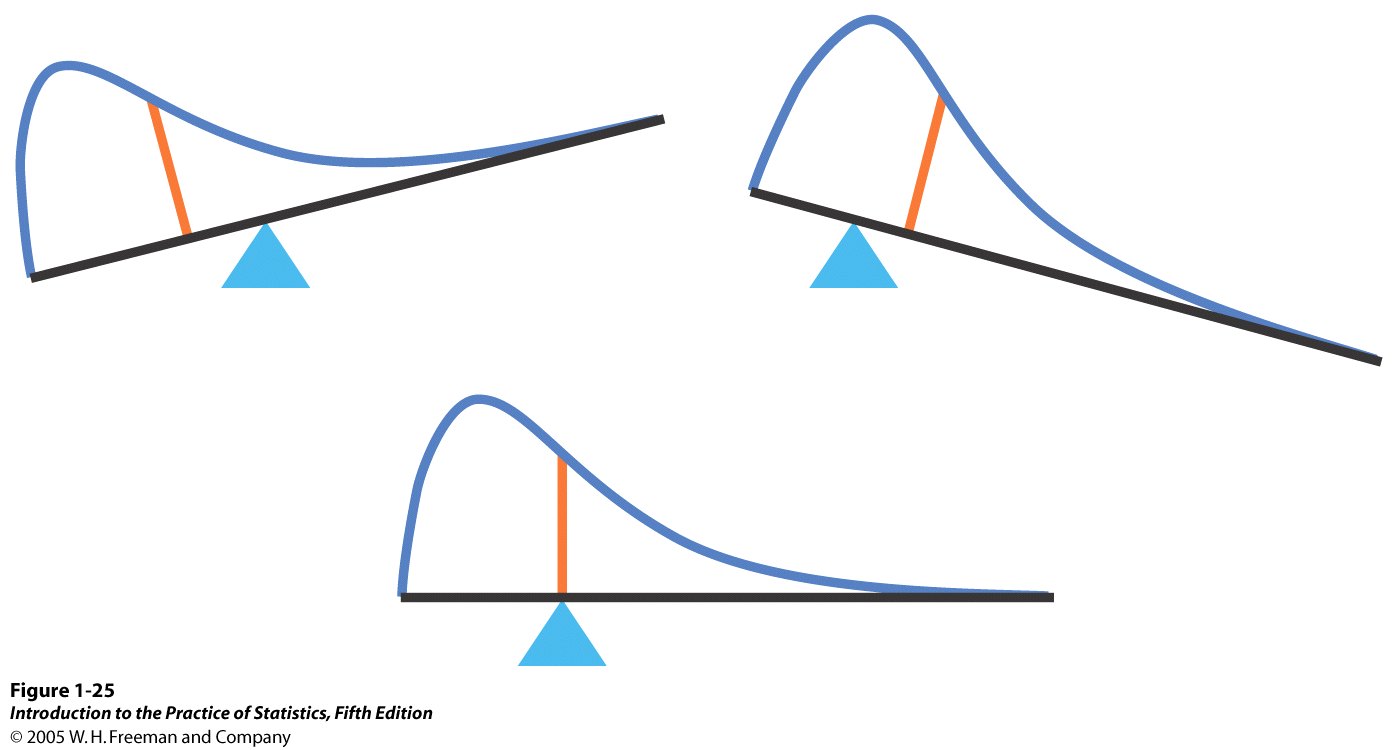 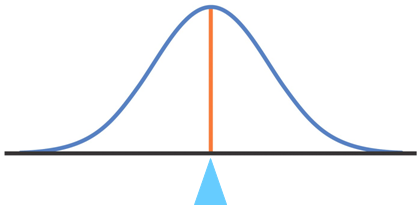 When the curve is symmetric (as with Normal distributions), the mean is the point of symmetry.  
(If not, it is found using integral calculus,)
The mean of a continuous random variable
R’s =runif(1) function produces a random number X that is uniformly distributed between 0 and 1.  Density curve is shown.
What is μX?
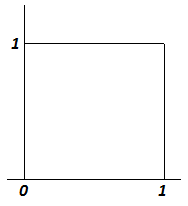 The mean of a continuous random variable
Example 2:  If Y is the sum of two random numbers by R’s =sum(runif(2)), then the density curve of Y turns out to be as shown.
What is μY?
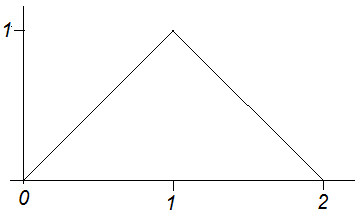 Statistical estimation and the 
law of large numbers
If X is the value of a variable for a random individual from a population with mean µ, then µX = µ.
Note that X (one random draw) cannot be expected to be close to μ.  X will have different values for different individuals, and some values may be quite far from μ.
But:
We can expect the average of many independent observations of X to be close to μX  –  i.e., close to μ.  
So the average, x, of a large sample from a population will give us an estimate of the population mean μ.
The law of large numbers is a theorem that makes this precise.
_
Statistical estimation and the 
law of large numbers
Let X be the value of some variable for an individual drawn at random from a population. Conceptually, we have three means to think about:
 μ        –  the population mean;
 μX      –  the mean of random variable X, a single random  
                    draw from the population;
 x        –  the sample mean of a SRS from the population.
The first two are different in concept, but are always equal: 
	μ = μX.  In practice this number is unknown.
The third, x, is known when we take a sample, and the law of large numbers says that it will be close to the unknown value of μ if the sample is large enough.
_
_
How large is “large enough”? →
Statistical estimation and the 
law of large numbers
How large is “large enough”?  That depends on the distribution of the population.
We can only make statements about the probability that x will be within a certain tolerance of μ.  
This depends on the sample size and on the amount of variability in the population.
There is no “law of small numbers”.
We cannot expect x to be close to μ for small samples.
We cannot expect the sample mean to move closer to μ by adding a few observations.  It is only in the long run that the law of large numbers has an effect.
_
_
_
The variance of a random variable
For a discrete random variable X with possible values x1, x2, x3, …, xk having probabilities p1, p2, p3, …, pk , the variance is

The standard deviation σX is the square root of  σ2X.
For any random variable X, the variance σ2X is the mean of the random variable (X – μX)2. 
For a continuous random variable the variance would be computed as an integral involving the density function.
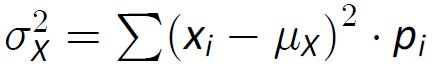 The variance of a random variable: 
two examples
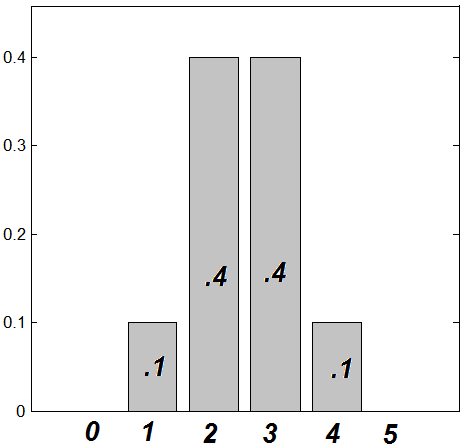 Mean = 2.5   
Variance =
  (1 - 2.5)2(.1) + (2 - 2.5)2(.4)
     + (3 - 2.5)2(.4) + (4 - 2.5)2(.1)
              = 0.65
Standard deviation = √0.65 = 0.8062
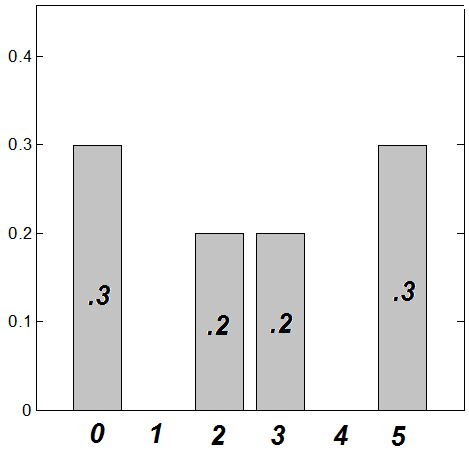 Mean = 2.5   
Variance =
  (0 - 2.5)2(.3) + (2 - 2.5)2(.2)
     + (3 - 2.5)2(.2) + (5 - 2.5)2(.3
              = 3.85
Standard deviation = √3.85 = 1.9621
Variance is a measure of spread.
Variance is a measure of spread
Two normal probability distributions:
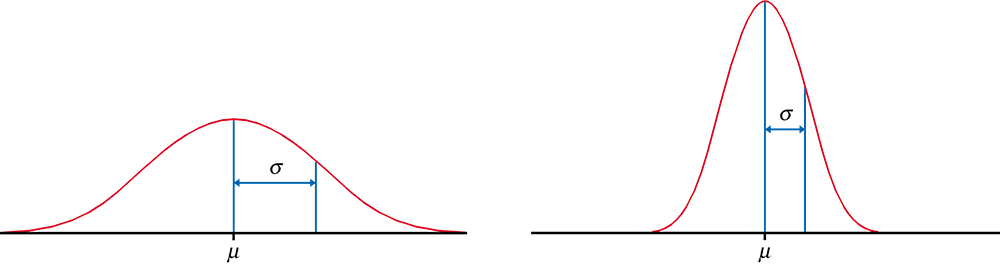 Larger variance
Smaller variance
(same as for normal data distributions)
Formulas for means and variances of samples and random variables
For a sample consisting of values x1, x2, … , xn :
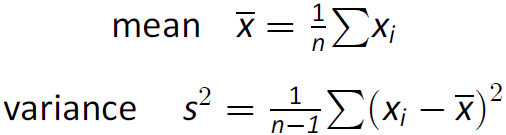 For a discrete random variable with possible values 
x1, x2, … , xn having probabilities p1, p2, … , pn :
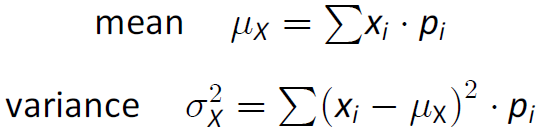 12
Exercise:
The probability distribution of X is


Find the mean and the standard deviation of X.
[Speaker Notes: mean:  2.4
standard deviation:  √0.84 = 0.917]
Simplified roulette
European roulette has numbers (00) 0,1,…36.
https://www.youtube.com/watch?v=4OeYU3_xD0s 
https://en.wikipedia.org/wiki/Roulette
If you bet x on a number you get 35x if win on –x if loss.
What is the expected loss and s.d. of various bets? (Notice the basket bet)
“Systems”
Martingale: When betting on red double your bet after every loss.
When you win you get all back and them some
When you loose you loose everything you have
https://en.wikipedia.org/wiki/Martingale_(betting_system)
Dubins & Savage Problem
You are given initial wealth $100
 You can place any bets on the simplified roulette (European)
Play until either bust or reach $500
What strategy would you use?
Ignore complications due to minimum and maximum bet.
R experiments